Didaktika přírodopisu 12. seminářKurikulární dokumenty – RVP ZV
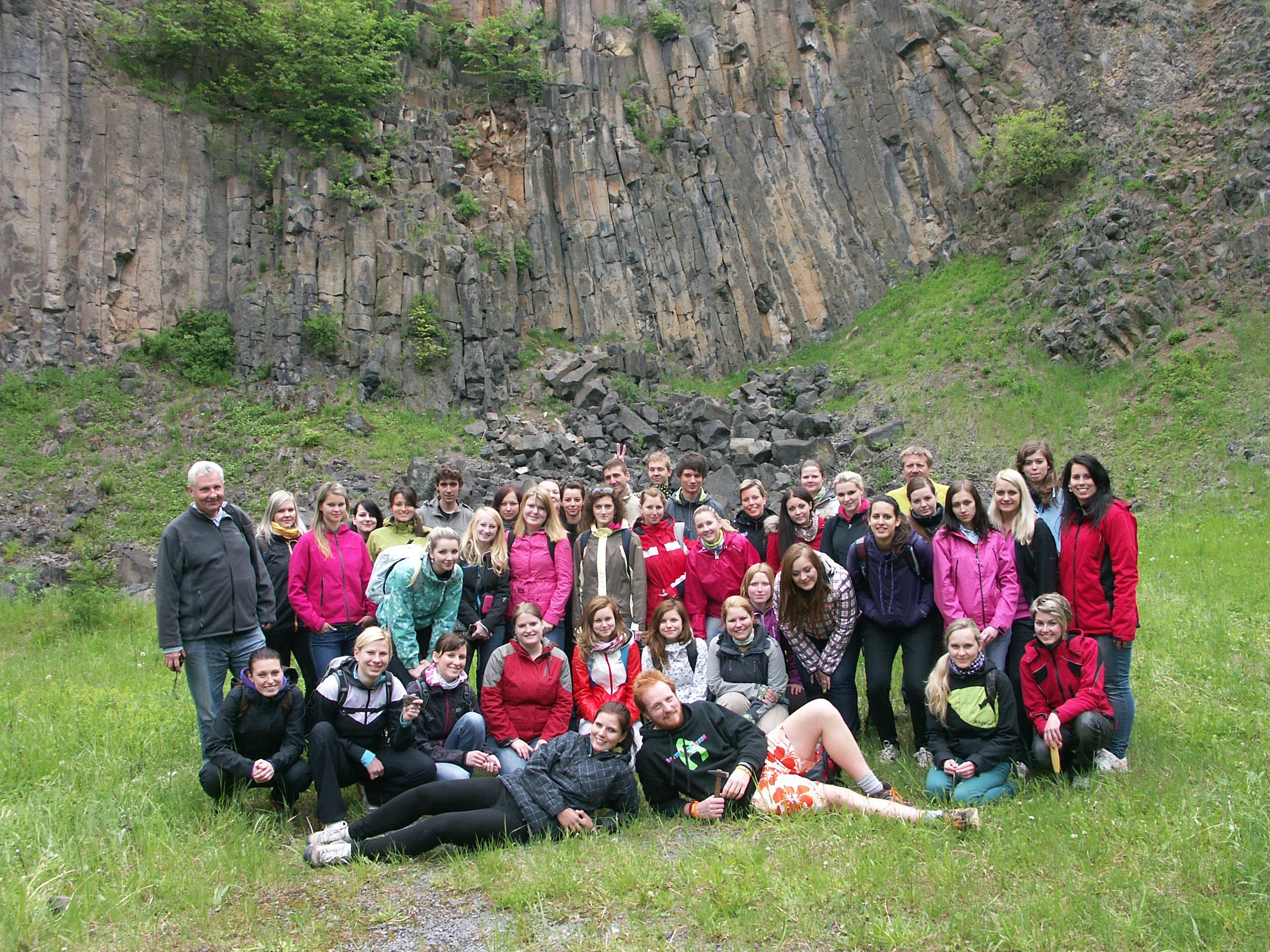 Mgr. Libuše VODOVÁ, Ph.D.
Katedra biologie PdF MU
Graf 1 - Systém kurikulárních dokumentů
Zdroj: http://digifolio.rvp.cz/view/view.php?id=6443
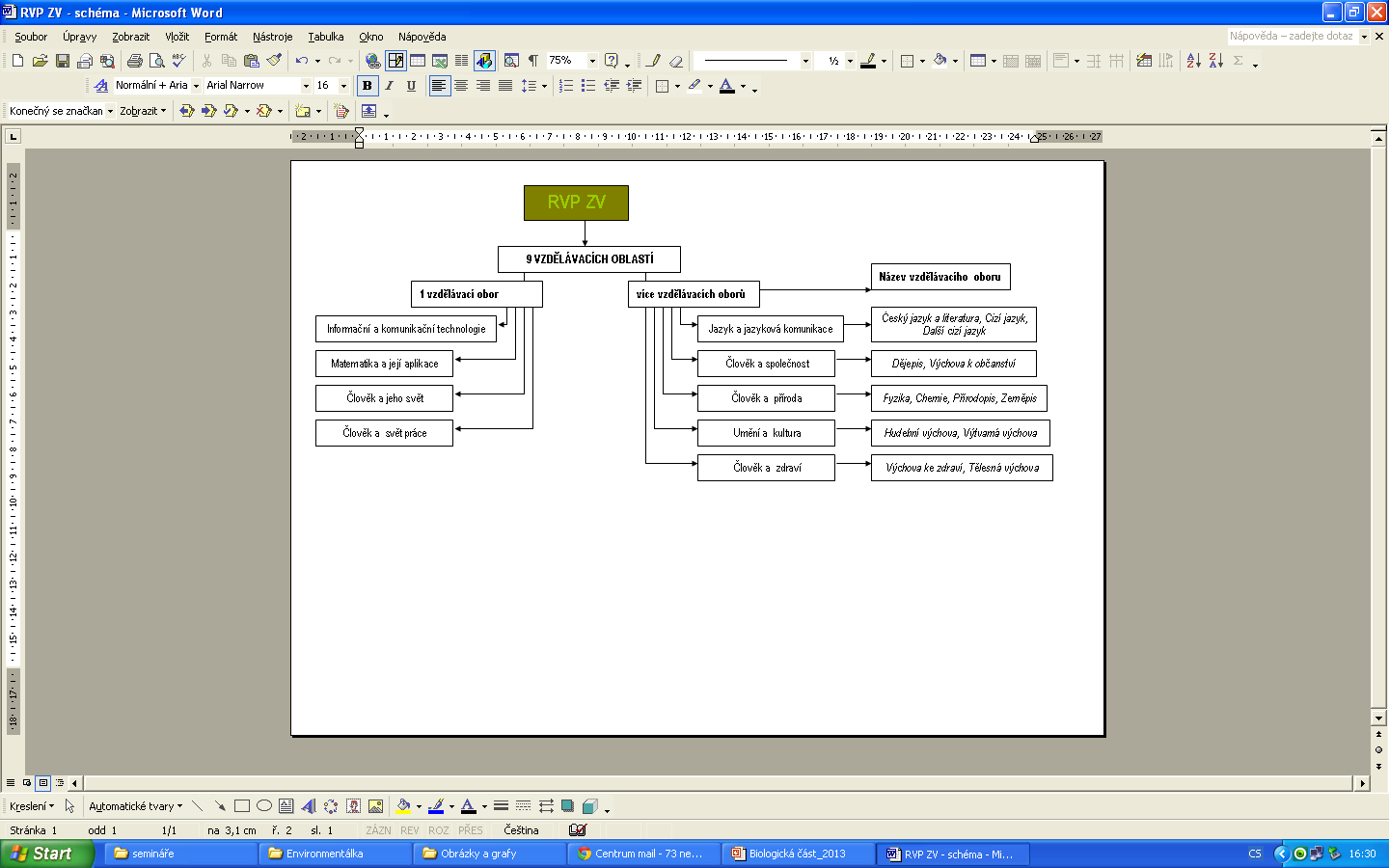